MY NOTEBOOK
Year 9 
Introduction to Humanities
Name
Class
Period
“The Day Today: World War Two”
Watch this short video clip from a documentary about World War Two produced by the BBC in 1994 for use with Year 9 History students (www.activehistory.co.uk/l/daytoday).
· Use it to answer these questions prior to discussion.
 
▪ What did people have to eat due to the shortages of wartime?
 






▪ How did people deal with the lack of electricity during the ‘Blitz’ by German bombers?
 








▪ What was the famous “Hibernation Year” and why was it considered important?
Follow-up Questions
List here all the techniques used in this news report to give it a sense of authority.
What 








What important point do you think that this clip makes about "Television History"?









Are historical documentaries accurate sources of information about the past?
FACT CHECKING - HOW DO WE KNOW IF WHAT WE READ IS ACCURATE?
Who is the author of the story?
FACT CHECKING - HOW DO WE KNOW IF WHAT WE READ IS ACCURATE?
Your task is to fact check on two news articles that have recently made the news. Use the graphic on the left to help you investigate each article to see if they are accurate.
​
Select one of the following articles:

https://www.foxnews.com/politics/herman-cain-dead-after-battle-with-coronavirus

https://newsexaminer.net/lifestyle/health/worlds-first-head-transplant-a-success/
The Source - where does the story come from?
Does the headline support the story?
What is the date?
Is it a joke?
Are you affected by your own bias?
Use the sticky note shapes on the left to get your ideas out and organize them. Click a sticky note and use the Ctrl + D keyboard shortcut to duplicate it. Move it on the page. Double click it to start typing. Use the arrow shapes to show flow or process (if that’s helpful) … Ctrl + D to duplicate them, too.
Is it real or fake?
Is there other sources to back it up?
A weak dictator
Proponents of this view include Hans Mommsen, Martin Broszat, and the infamous David Irving, who dubbed Hitler ‘probably the weakest leader Germany has known this century´. Their position is that Hitler paid little interest in the workings of government, preferring instead to focus on foreign policy and his own personal projects, like the architectural planning of the cities he would conquer. Decision-making stopped involving cabinet meetings, and become a matter of simply catching his ear, and suggesting a policy idea to him. This view fits in well with the functionalist/structuralist vision of Nazi Germany, which stresses the idea that it was the ‘system’ that drove policy, rather than Hitler himself.
The Kershaw position
Predictably, Ian Kershaw offers more of a ‘synthesis’ view, blending the two positions to arrive at a more complex and probably more accurate view of power in the Third Reich. In his book, The ‘Hitler Myth’, Kershaw argues that Hitler and Goebbels carefully constructed an image of Der Fuhrer that became the ultimate source of authority, and whose imagined will was the last word on what happened in the Third Reich. In other words, it wasn’t Hitler who exercised power in Nazi Germany, it was the image of Hitler, something that represented the German people, and everything that was successful about the new regime. Decisions were often taken from below, but they were done so according to how people believed this idealized Hitler would want them to be. In addition, far from being a result of his failings as a leader, the infighting and rivalry that went on within government was something desired by Hitler, who often let people battle it out against each other in a Darwinistic way.
WHICH HITLER? HOW DO HISTORIANS HAVE SUCH DIFFERENT VIEWS?
1. How are the views different?







2. Why might Historians have different views on a subject?







3. Are Historians biased?







4. What Hitler is the right one?
A strong dictator
Although no one nowadays really suggests that the Nazi government was an immaculately organized and functioning machine, the other view is that Hitler was in charge of policy-making, especially when it came to foreign affairs and anti-semitic policy. Hilgruber and Hildebrand, both intentionalists, argue that Hitler’s intentions were the driving force for the direction of the Third Reich, and even when they were not always stated, no one deviated far from them. These two historians both agree that central to these plans were Hitler’s Weltanscaaung, or ‘World View’, which involved territorial conquest and racial extermination. All decisions were based around this, meaning that Hitler was always responsible for what happened, either directly or indirectly.
Headline
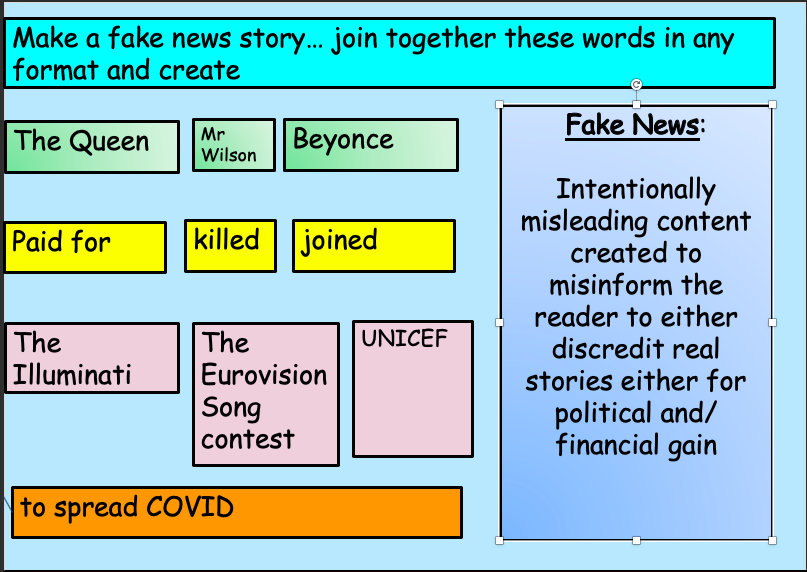 Article
Create your own Fake news story using the prompts on the above.